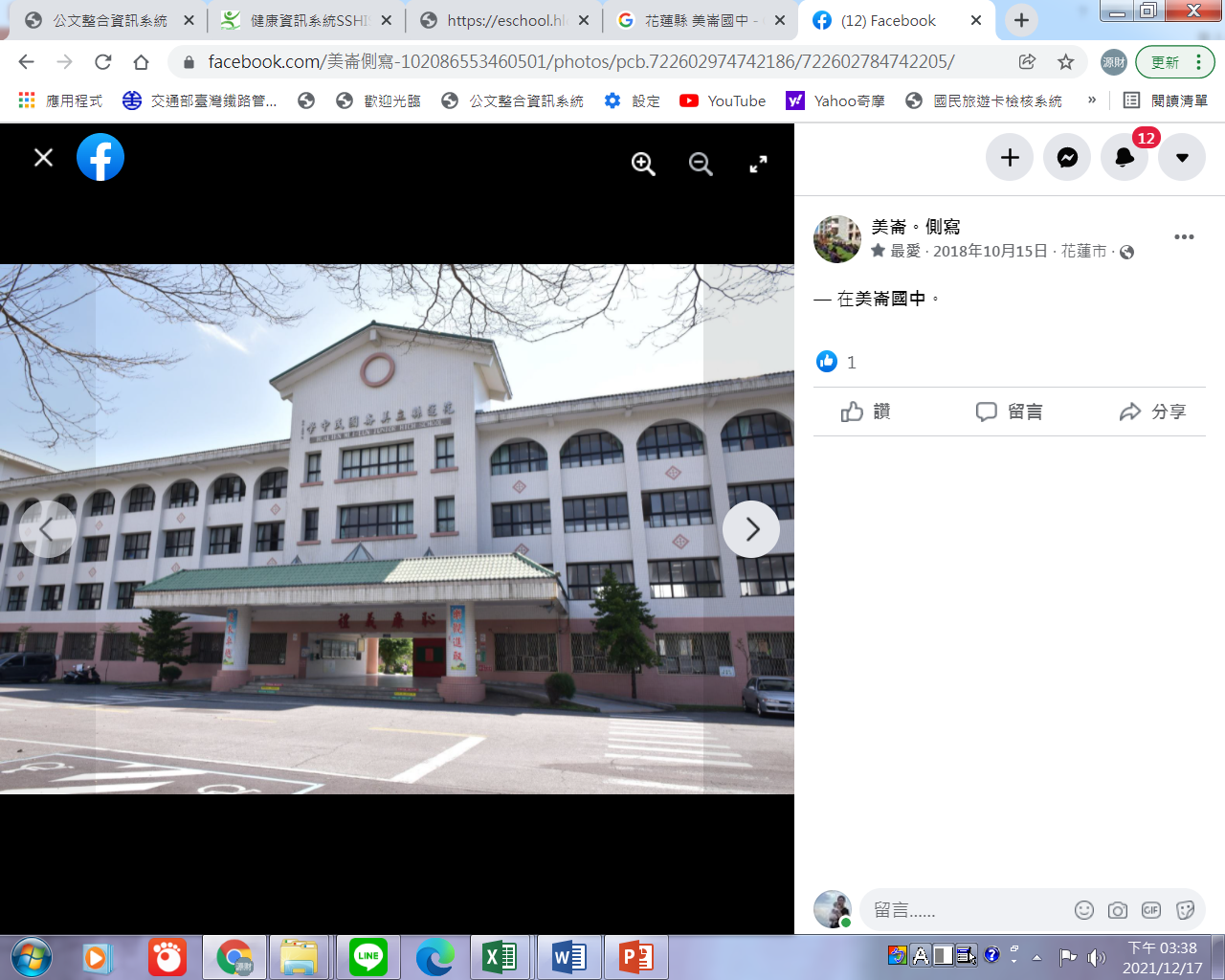 112.02.13
第2學期始業式
綜合防疫宣導
快篩確診  請回報確診報告
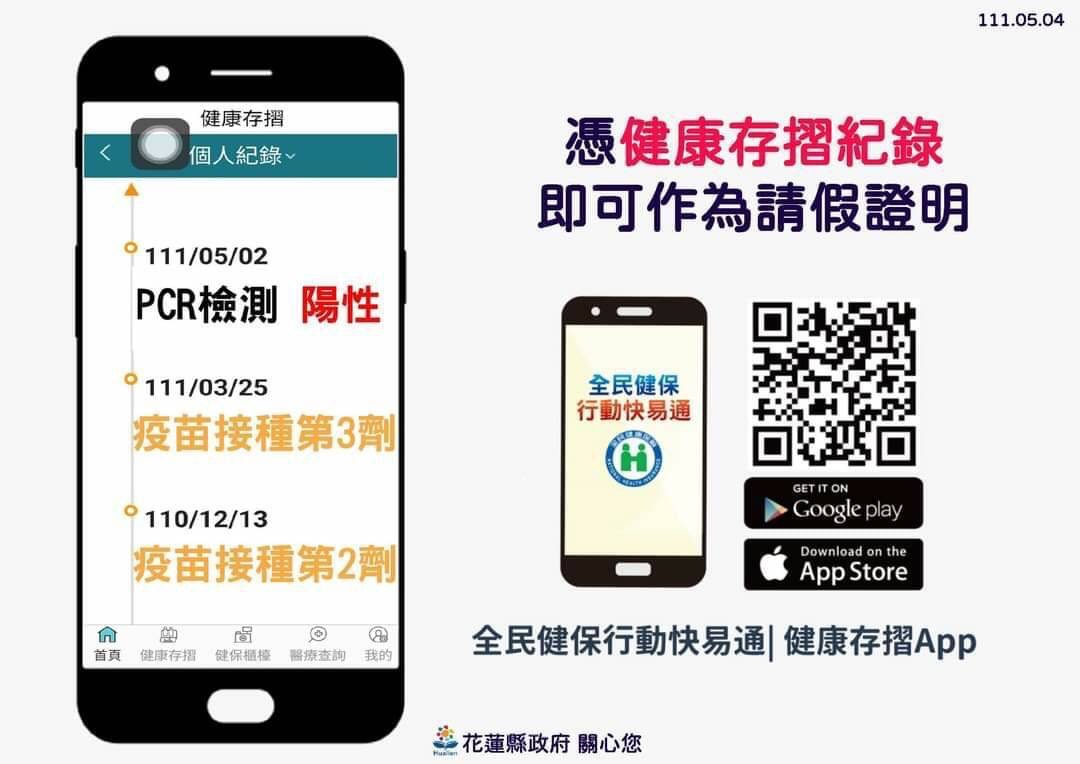 遇到快篩陽
疫苗(補)接種請注意確診者建議+3個月後再接種